LUNIN IN 	SONČEV MRK
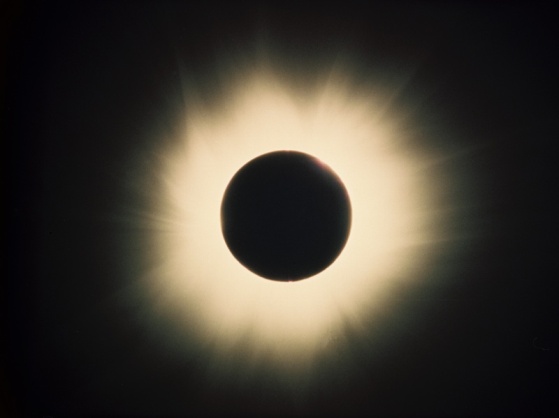 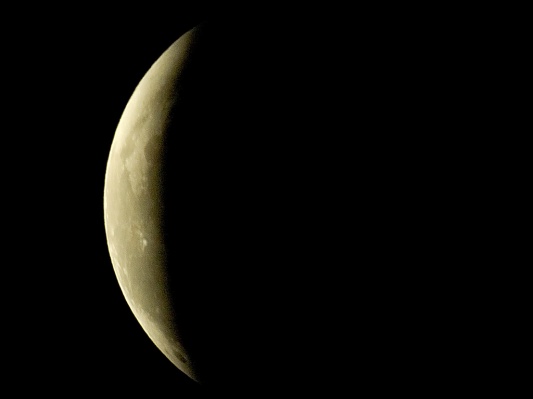 LUNIN MRK
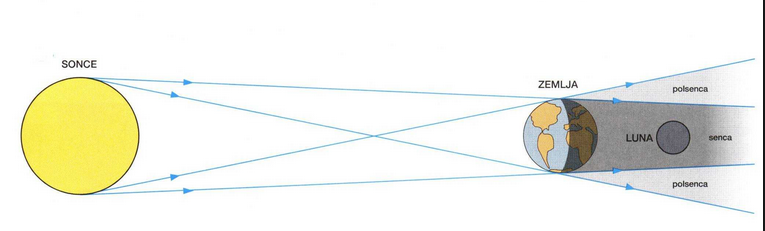 KAKO NASTANE?
Sonce, luna, zemlja poravnani v ravni črti, na sredi je sonce.
Od lune se ne odbija svetloba, saj je v
 senci zemlje. 
Polna luna postane temna, del sončeve svetlobe Luno vseeno doseže...
Modra svetloba se zaradi kisika in ozona v ozračju razprši in ostanejo v glavnem odtenki rdeče barve.





Odtenek barve Lune je odvisen od trenutnih lastnosti zemeljske atmosfere, dejavnosti Sonca ter razdalje med Zemljo in Luno.

Do delnega ali polsenčnega Luninega mrka pride, ko Luna zaide v Zemljino polsenco in se sence sploh ne dotakne
V njem se sveti luna
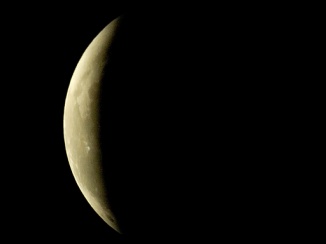 LUNIN MRK SE VEČINOMA POJAVI DVAKRAT NA LETO
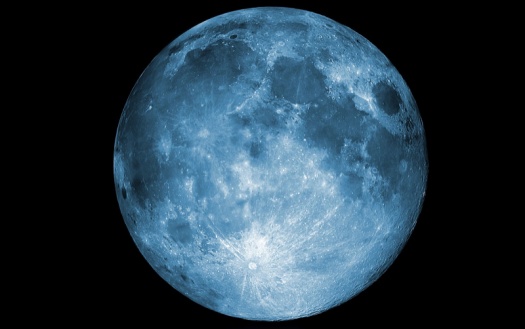 LUNINI MRKI SO:
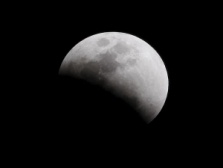 POPOLNI 
POLSENČNI
DELNI
POPOLNI
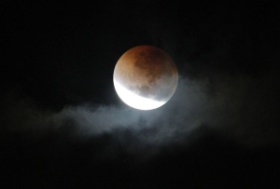 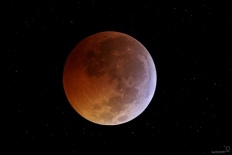 POLSENČNI
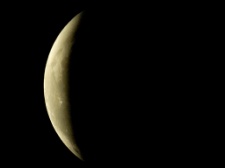 POPOLNI LUNIN MRK
Tak mrk nastopi kadar se cela površina Lune potopi v Zemljino senco. 
Luna še je vedno malo osvetljena.
Ko zaide v Zemljino senco le redko popolnoma izgine.
Rdeča je zato, ker Zemljina atmosfera močno sipa modro svetlobo, tako dobimo bolj rdeče barve.
Iz istega razloga je Sonce ob vzhodu/zahodu rdeče barve.
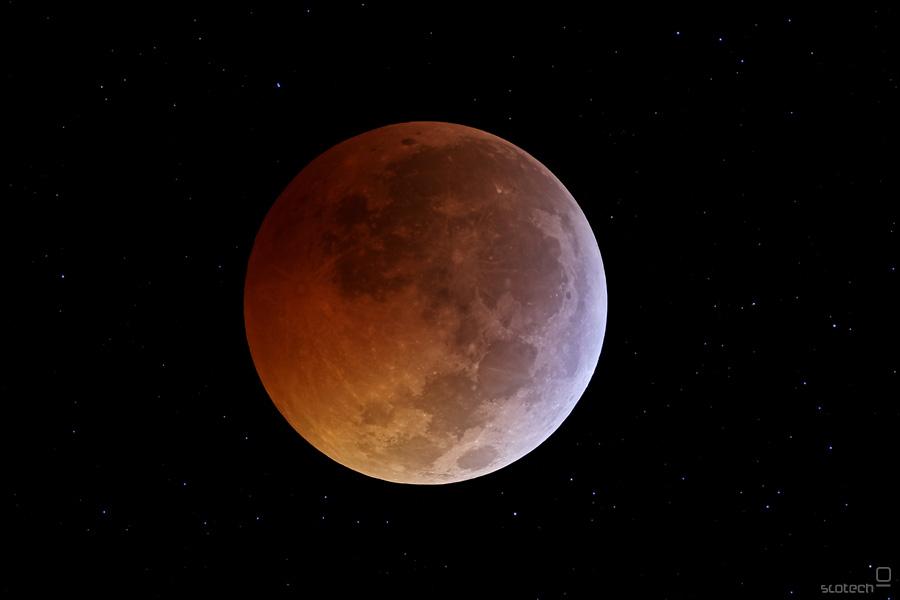 DELNI LUNIN MRK
To je mrk, ki nastopi kadar
 gre le del Lunine površine
 skozi Zemljino senco
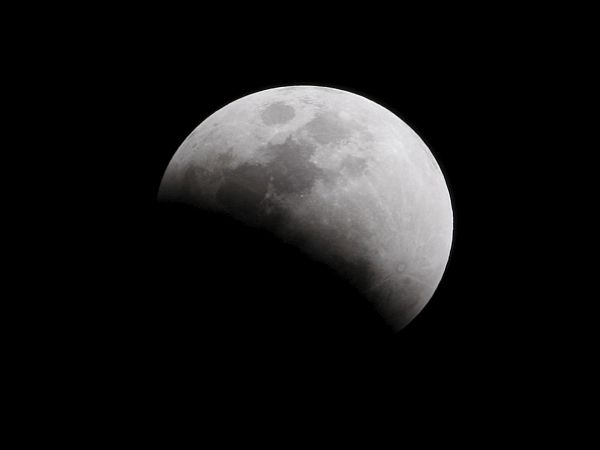 POPOLNI POLSENČI LUNIN MRK
Nastane, ko gre Luna vsa skozi polsenčni del, vendar ne skozi notranjo senco.
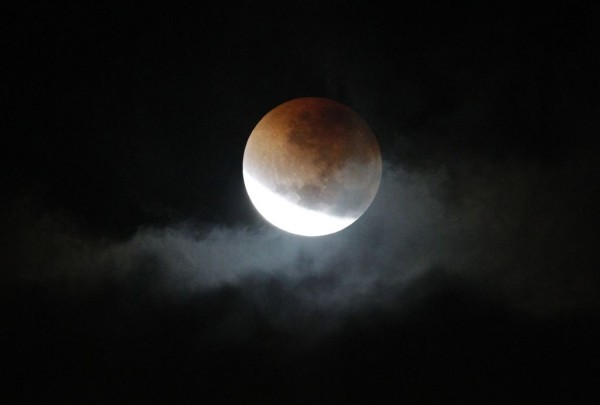 NEKOČ IN DANES:
V preteklosti so se ljudje bali mrkov  še posebej sončevih, oboje pa so povezovali s slabimi božjimi znamenji. 
Danes jih zelo dobro poznamo. Nekateri zaradi njih potujejo v daljne kraje.
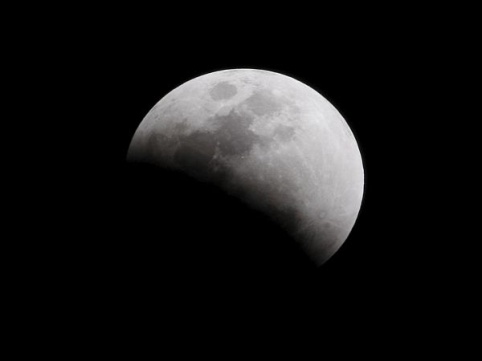 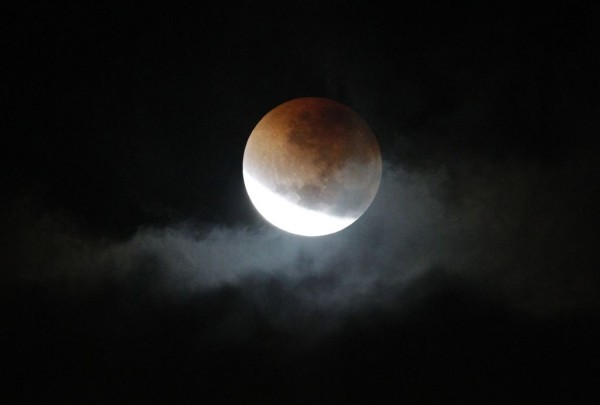 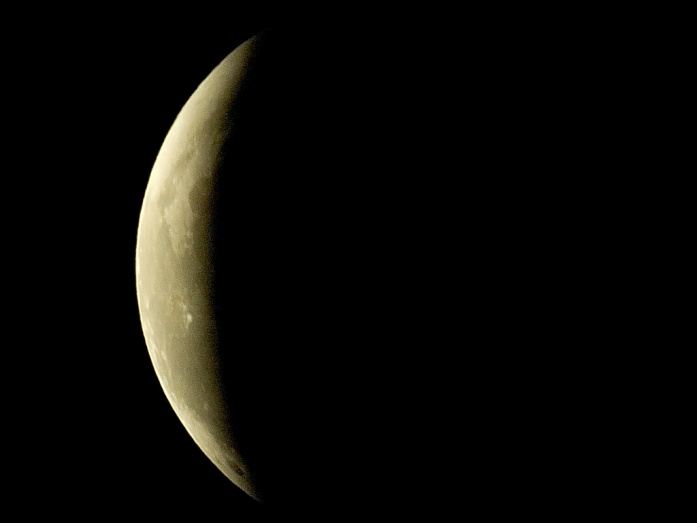 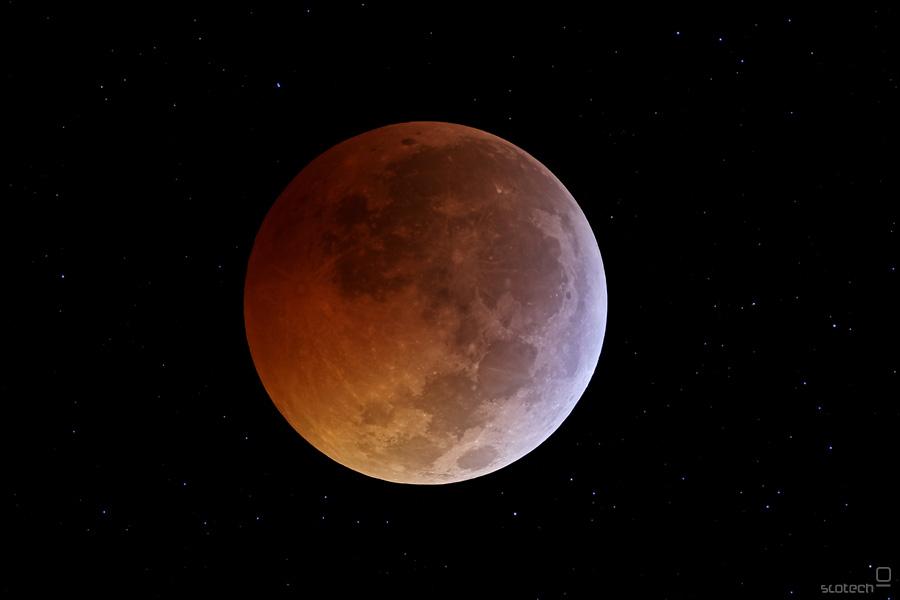 SONČEV MRK:KAKO NASTANE?
Sonce, Luna Zemlja se navidezno poravnajo na premico, Luna je med Zemljo in Soncem.
Gledano z Zemlje je Luna pred Soncem in tako zastira svetlobo s Sonca.
Pojavi se lahko le ob mlaju ali prazni luni.
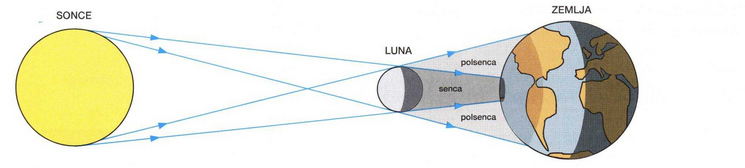 Sončevi mrki so redek nebesni pojav, a eden najbolj spektakularnih.
Del Zemljine površine zaide v senco, kadar Luna Sončevi svetlobi zapre pot do Zemlje.
Okoli 25-30 odstotkov mrkov je popolnih.
POPOLNI SONČEV MRK:
Takrat Luna za opazovalce na ožjem območju, imenovanem območje popolnega mrka, za nekaj minut popolnoma zastre Sonce. Nastane tema, pojavijo se zvezde in nebo izgleda kot ponoči. Med kratkimi trenutki popolnega mrka lahko opazujemo Sončevo korono: njegovo redko, zelo segreto zunanjo atmosfero.
Poleg tega območja je širše območje, na katerem opazovalci vidijo le delno zakrit Sončev obris. Okoli 35 odstotkov mrkov je samo delnih.
Mrki pa so lahko tudi kolobarjasti oz. obročasti, pojavijo se takrat, kadar je Luna tako daleč od Zemlje, da ne prekrije vsega Sonca. Ob vrhuncu takega mrka je temna Lunina obla obdana z ozkim obročem svetlobe.
Izjema pa je hibridni Sončev mrk, tu gre za popolni in kolobarjasti Sončev mrk hkrati. Z dela Zemlje namreč lahko opazujemo popolni, z drugega dela pa kolobarjasti Sončev mrk.
Izjema pa je hibridni Sončev mrk, tu gre za popolni in kolobarjasti Sončev mrk hkrati. Z dela Zemlje namreč lahko opazujemo popolni, z drugega dela pa kolobarjasti Sončev mrk.
V veliki večini lahko v enem letu opazujemo 2 sončeva mrka, redko pa jih je več ali manj, popolni mrki pa se pojavijo povprečno na vsakih 18 mesecev. Leta 2011 smo videli 4 delne Sončeve mrke.
Sončev in Lunin mrk si nista prav nič podobna.
Do pojava Luninih mrkov pride po navadi 14 dni
pred/po Sončevem mrku.